г. Сиде (Турция)
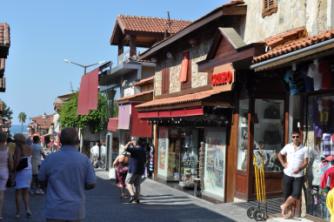 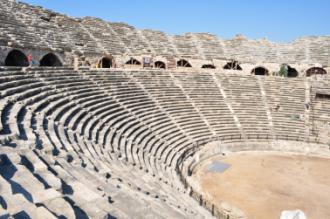 г. Сиде (Турция)
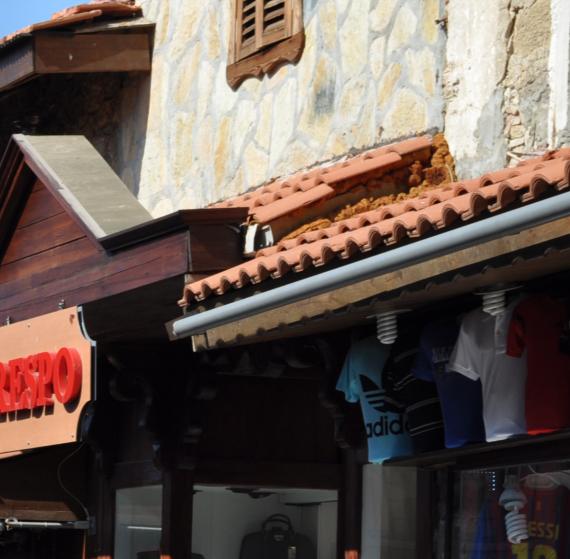 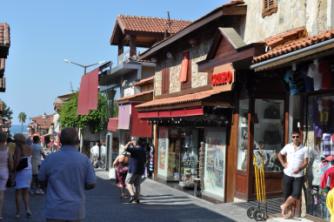 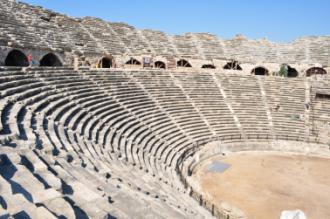 г. Сиде (Турция)
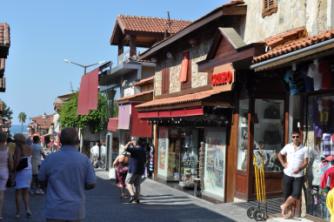 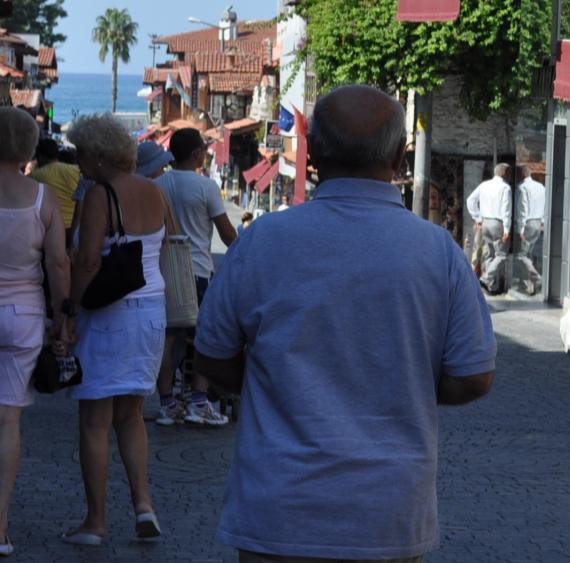 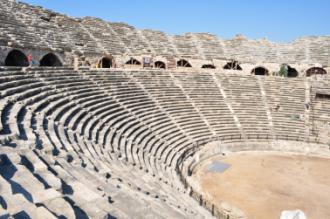 г. Сиде (Турция)
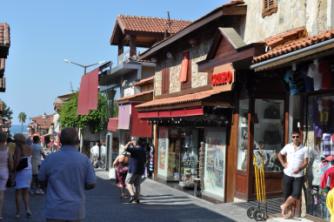 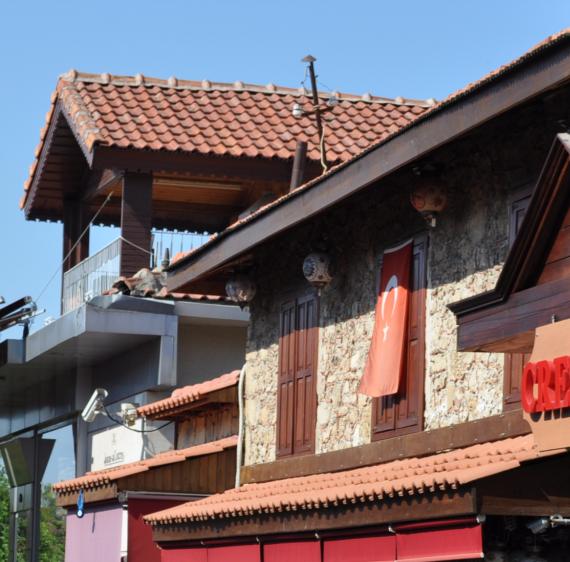 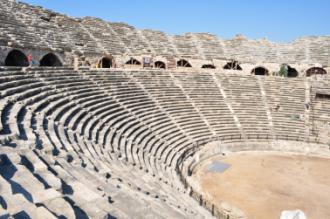 г. Сиде (Турция)
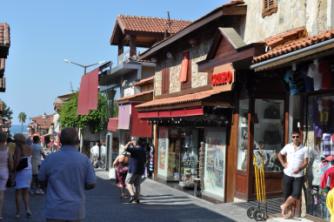 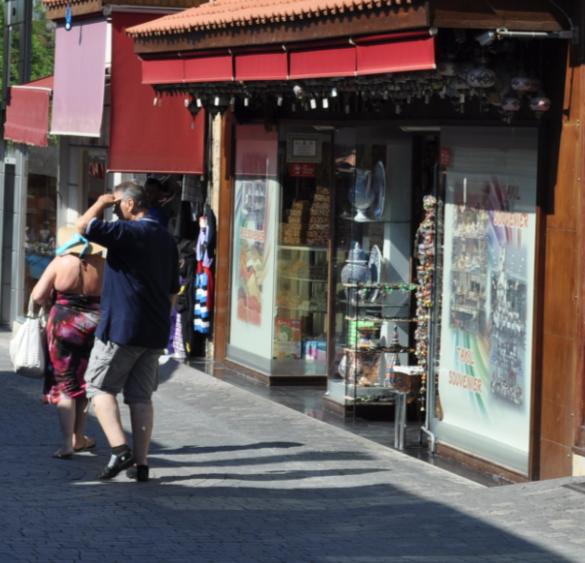 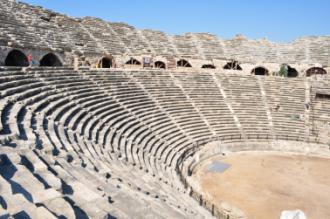 г. Сиде (Турция)
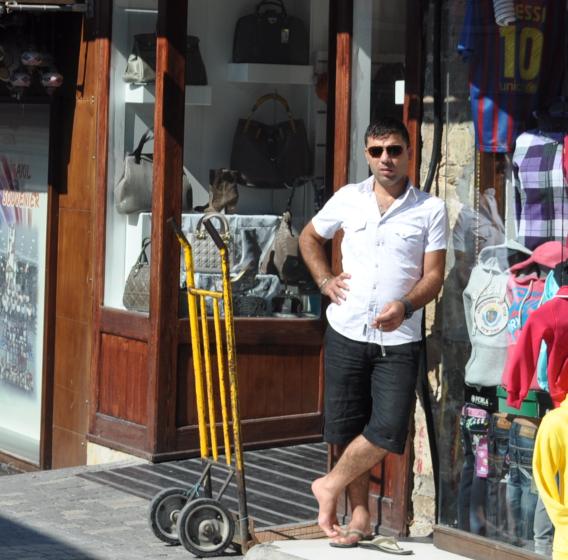 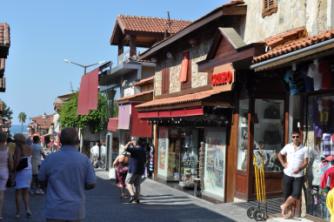 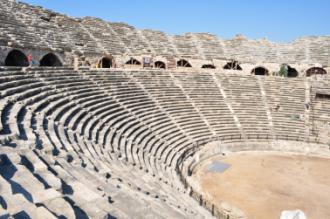 г. Сиде (Турция)
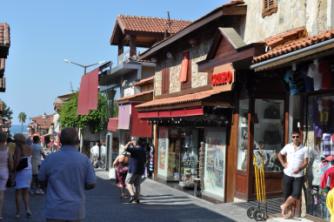 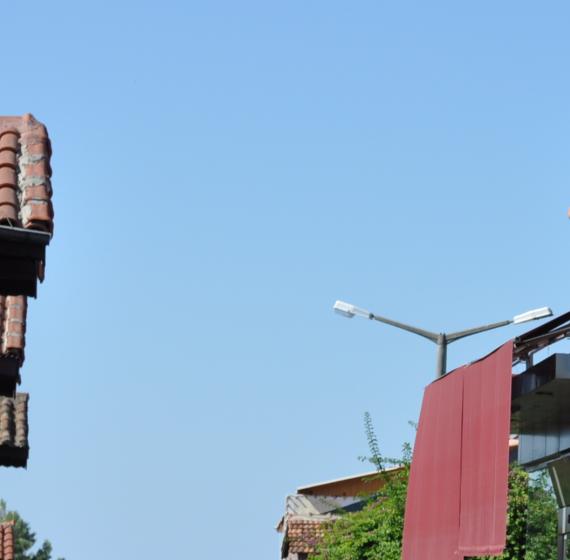 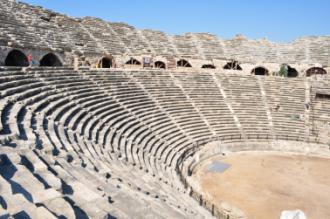 г. Сиде (Турция)
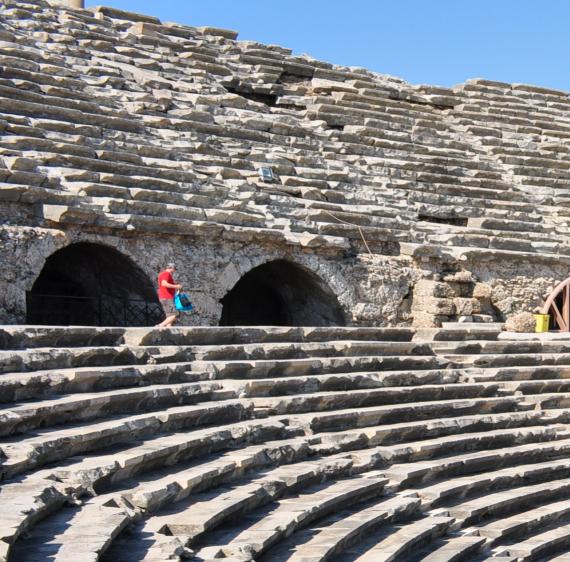 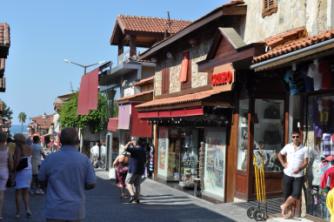 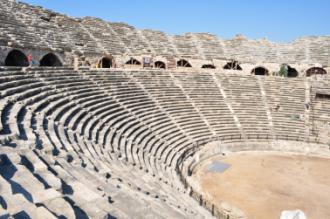 г. Сиде (Турция)
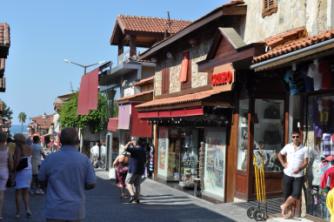 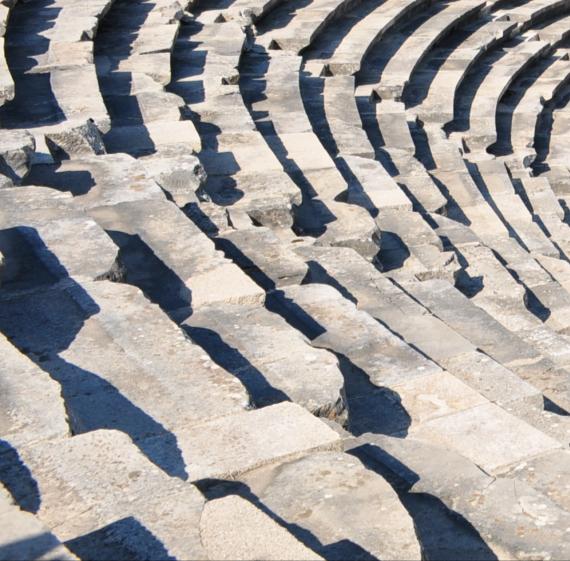 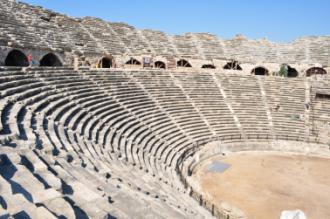 г. Сиде (Турция)
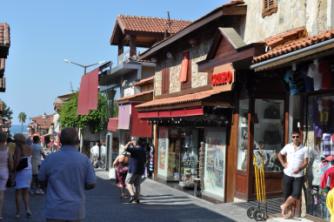 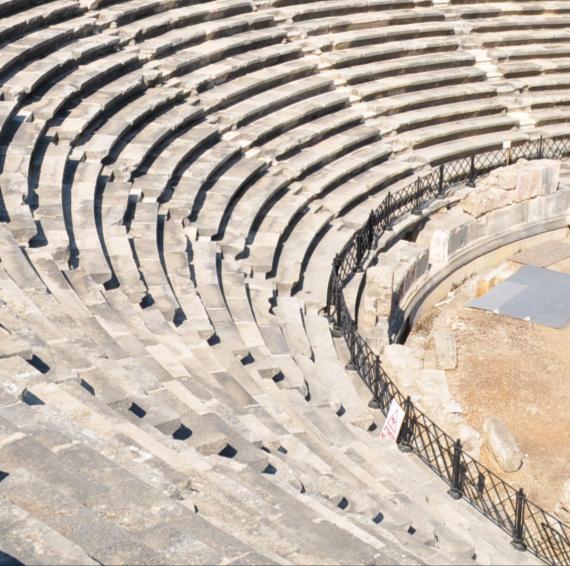 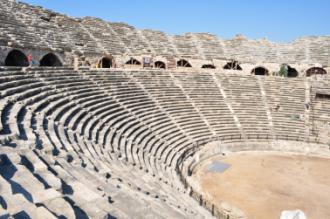 г. Сиде (Турция)
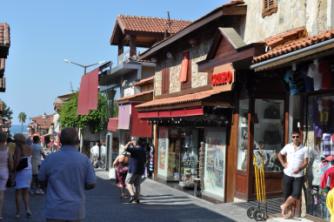 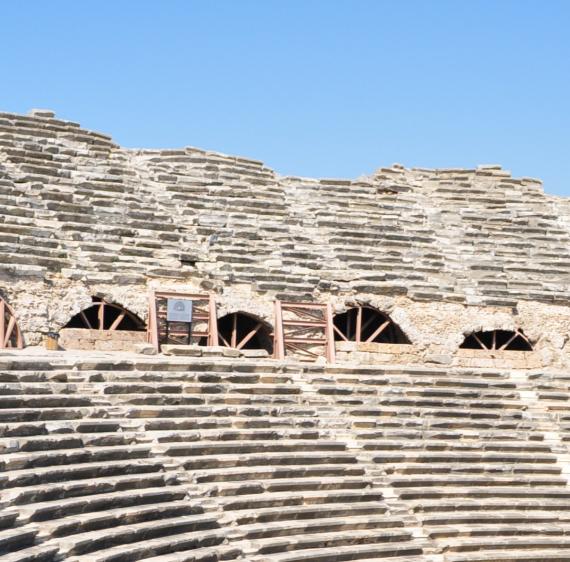 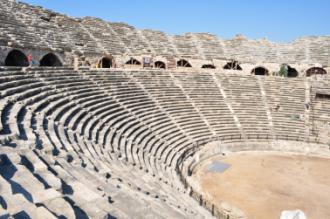 г. Сиде (Турция)
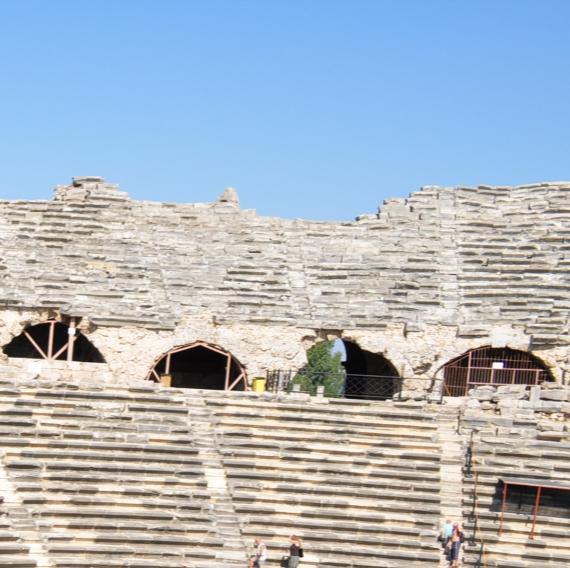 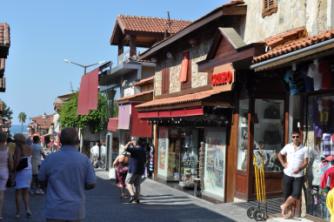 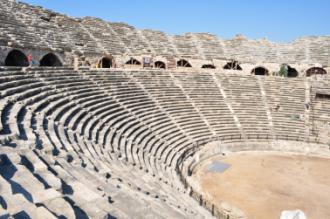 г. Сиде (Турция)
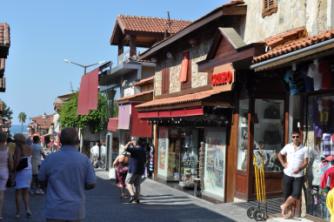 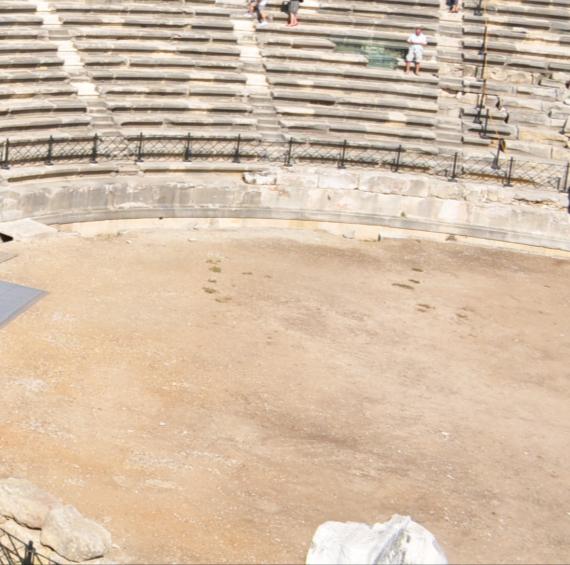 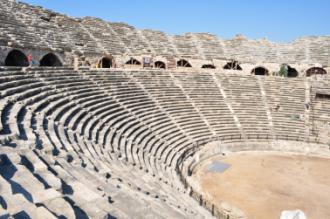